Sakramenti kršćanske 
inicijacije
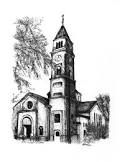 Pripremila: Josipa Tomašević
Sakramenti kršćanske inicijacije
ili sakramenti pristupa u
kršćanstvo su 
KRŠTENJE, 
POTVRDA I EUHARISTIJA
Kršćanska inicijacija
NEKAD
DANAS
apostoli i njihovi suradnici dijelili krštenje
u Kristovu zajednicu ulazili samo ODRASLI (KATEKUMENI)
Priprema je trajala tri godine (KATEKUMENAT)
slavljenje sakramenata u USKRSNOJ NOĆI (Velika subota)
katekumenat traje 1 godinu
intenzivnije poučavanje i učenje o temeljnim osnovama kršćanske vjere; učenje kako naučiti živjeti po vjeri i prihvatiti Boga u vlastitom životu
slavljenje sakramenata u USKRSNOJ NOĆI (Velika subota)
KRŠTENJE
Po sakramentu krštenja događa se sljedeće:
snagom Duha Svetoga primamo nov život i postajemo Božja djeca
opraštaju nam se grijesi (istočni grijeh)
daruju nam se krjeposti nade, vjere i ljubavi
postajemo članovi Crkve
redoviti djelitelj: svećenik ili đakon
prima se uz nazočnost kumova
prima se samo jednom u životu
budući da malo dijete nema osobne vjere, u njegovo ime njegovi roditelji i kumovi traže krštenje, odriču se zla i ispovijedaju vjeru
POTVRDA (KRIZMA)
drugi naziv i firma (potvrditi)
krizma (pomazanje)
o sakramentu govore Djela apostolska
redoviti djelitelj: biskup
prima se samo jednom u životu
EUHARISTIJA
vrhunac kršćanske inicijacije
najuzvišeniji sakrament, središte i vrhunac svega kršćanskoga života jer je u euharistiji u najpotpunijem smislu prisutan Isus Krist
Isus Krist oduvijek je htio zauvijek ostati prisutan u svijetu i zato je na Posljednjoj večeri ustanovio euharistiju
Euharistija kroz povijest
PRVI KRŠĆANI
U sunčev dan (naša nedjelja) sastajali su se u privatnim kućama da bi slušali biblijske tekstove, molili i prinosili kruh i vino, nakon čega je uslijedilo blagovanje
ako netko nije mogao prisustvovati euharistiji, đakoni bi mu donosili kruh
4.-5. st.
prestanak progona kršćana
počele su se graditi bazilike
euharistijska slavlja bila su svečana
broj pričesnika se smanjuje  zbog strahopoštovanja
euharistiju predvodio biskup
6.-9. st.
euharistija na latinskom jeziku, koji vjernici nisu razumjeli
udaljavanje vjernika, sve malje pričesti, misa doživljavana kao obveza, a ne radostan susret s Gospodinom
Drugi nazivi za euharistiju
Gospodnja večera
lomljenje kruha
spomenčin
sveta žrtva
pričest
sveta misa
liturgija